CME Series
Frontline Excellence in Ambulatory Chronic Disease Management Module 1: Heart Failure and Diabetes
November 11, 2020
6:00pm-7:30pm
Agenda
Welcome and Introduction 
Heart Failure Types, Office and Medication Management, Referrals and Multidisciplinary Teamwork
Heart Failure Rapid Follow Up Clinic Overview 
Q&A Session
Diabetes Type II: Medication Management and Newer Medication Options, Including Cardiac Benefits 
Q&A Session
Poll Question: What best describes your role?
Primary Care Physician
Specialist Physician
Advanced Practice Provider (NP, PA, APN, Clinical Pharmacist) 
Allied Health Professionals (including CDEs)
Non-Clinical Staff
Heart Failure Types, Office and Medication Management, Referrals and Multidisciplinary Teamwork
Donna Mancini, MD
Professor of Medicine
Medical Director of Heart Failure and Transplant Mount Sinai Hospital and Mount Sinai Health System
No relevant financial disclosures or conflicts of interest
Stages of Heart Failure
6 million patients
200,000 patients
NYHA Classification
I
II
III
IV
[Speaker Notes: The New York Heart Association (NYHA) classification is primarily used to describe the functional limitations of patients.  This system relates symptoms to everyday activities and the patient’s quality of life.
This classification allows patients to move from one class to another based on symptoms.  A patient with class IV heart failure could move to class III with diuretic therapy.  It does not address the evolution and progressive nature of heart failure.]
Types of Heart Failure
[Speaker Notes: Heart Failure can be divided into two types:
	Systolic Heart Failure
	Diastolic Heart Failure
Systolic heart failure is characterized by:
An enlarged cardiac chamber with 
An impaired ability to pump because of
Preexisting heart attacks caused by blockages of the coronary arteries
This disorder affects patients of all ages.
Diastolic heart failure on the contrary is characterized by:
A thick walled heart muscle with small chambers that result
In a stiffening of the heart muscle with an
Impaired ability to fill with blood but a normal pumping capacity.
DHF affects predominately elderly subjects and hypertension is main underlying cause.]
Clinical Manifestations
Symptoms
Reduced exercise tolerance
Shortness of breath
Congestion
Fluid retention
Difficulty in sleeping
Weight loss
HFpEF
Patients have symptoms and signs of HF, a normal or near normal left ventricular ejection fraction (LVEF ≥50 percent), and evidence of cardiac dysfunction as a cause of symptoms (eg, abnormal left ventricular filling and elevated filling pressures).

Approximately ~50% of patients with heart failure are HFpEF, and proportion is increasing.  

Dominate form of heart failure in the elderly.

No therapies with proven mortality benefit, unlike HFrEF.
Treatment of HFpEF
Treat volume overload with diuretics
Direct treatment at co-morbidities
HT- diuretics, MRA, ACE/ARNI
Diabetes -SGLT2I
CAD
Afib
Obesity
CRF-ACE/ARB
OSA
Treatment of Heart Failure reduced EF
Treatment of Heart Failure Reduced Ejection Fraction
Inotropes
Vasodilators
Diuretics
Augment Contractility
Decrease Preload and Afterload
Reduce fluid volume
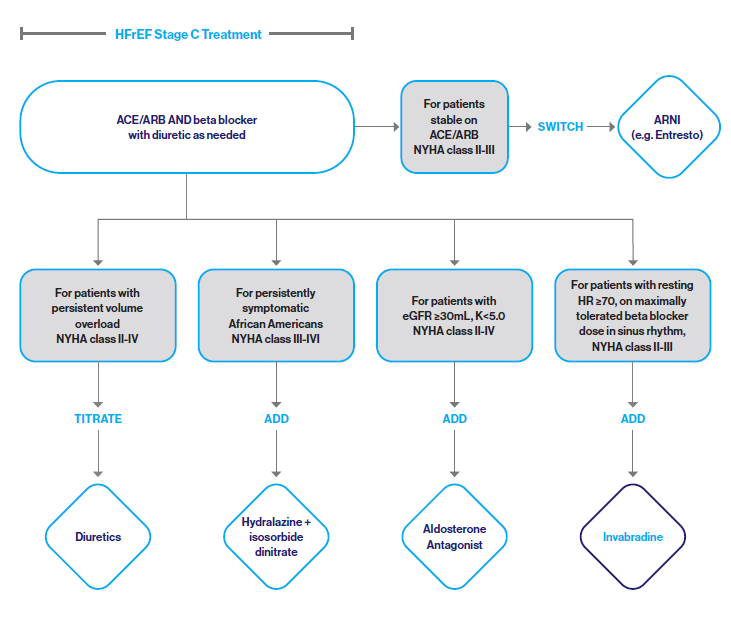 13
Heart Failure Pathway Writing Committee. J Am Coll Cardiol 2018;71(2):201-230.
[Speaker Notes: Speaker 1]
Step Therapy for HFrEF
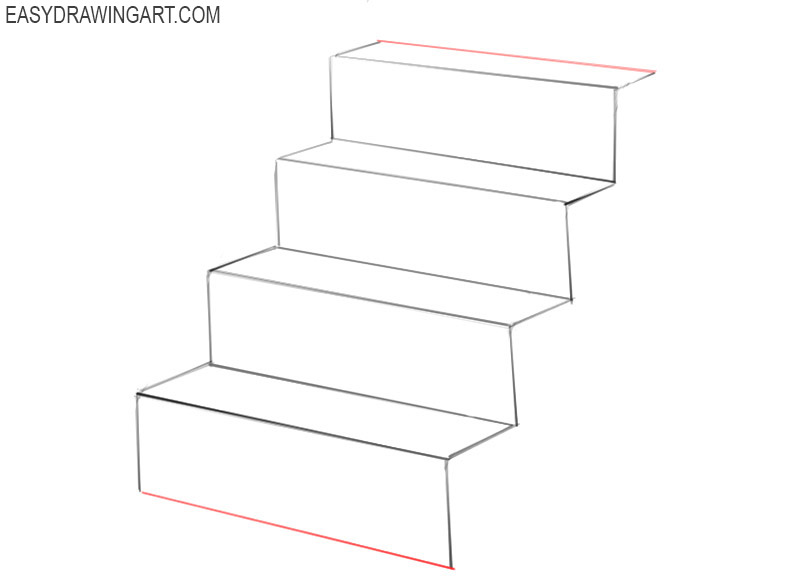 SGLT2
Newest step
Digoxin
    Afib
    women
MRA
Class II-IV
Ivabradine  NSR w rate > 70 bpm on maximal BB
Beta Blocker
Class I-IV
CRT   LBBB w QRS duration >0.14 msec
           IVCD w QRS > 015
           100% paced rhythm

ICD 40 days post MI w LVEF <35%
        6 mo post new onset CHF on meds
Hydralazine/
Isordil
    African Americans
    Renal insufficency
ACE/ARB/ARNI
Class I-IV
Diuretics
2 gm Sodium Diet
Major deficiency on referral is 
Often Inadequate diuretic doses

Identify the renal threshold
Dose
One large dose is better than 
Multiple low doses

Eliminate nephrotoxic drugs-
NSAID
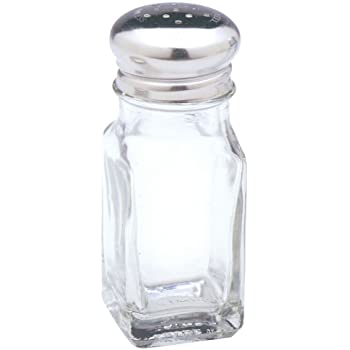 No fast foods
Canned soups
Coldcuts
No added salt
Drugs That Reduce Mortality in Heart Failure With Reduced Ejection Fraction
Angiotensin
receptor
blocker
Mineralocorticoid
receptor
antagonist
ACE
inhibitor
Beta
blocker
0%
10%
% Decrease in Mortality
20%
Drugs that inhibit the renin-angiotensin system have modest effects on survival
30%
40%
Based on results of SOLVD-Treatment, Consensus, CHARM-Alternative,
COPERNICUS, MERIT-HF, CIBIS II, RALES and EMPHASIS-HF
Sacubitril/Valsartan (Entresto)
17
Vardeney O, et al. JACC-HF 2014
PARADIGM-HF: Summary of Findings
In heart failure with reduced ejection fraction, when 
compared with recommended doses of enalapril:
Entresto was more effective than enalapril in . . .
 Reducing the risk of CV death and HF hospitalization
	Reducing the risk of CV death by incremental 20%
	Reducing the risk of HF hospitalization by incremental 21%
	Reducing all-cause mortality by incremental 16%
	Incrementally improving symptoms and physical limitations

Entresto was better tolerated than enalapril . . .
	Less likely to cause cough, hyperkalemia or renal impairment
	Less likely to be discontinued due to an adverse event
	More hypotension, but no increase in discontinuations
	Not more likely to cause serious angioedema
Conversion from ACE to ARNI
Exclude patients with a history of angioedema
Maintain off ACE for 36 hrs before beginning ARNI
GFR < 30 ml/min-starting dose Entresto 24/26 mg po BID
High dose ACE/ARB (>10 mg enalopril or 10 mg lisinopril, > valsartan 160 mg daily) start Entresto at 49/51 mg BID dose
SGLT2 Inhibition
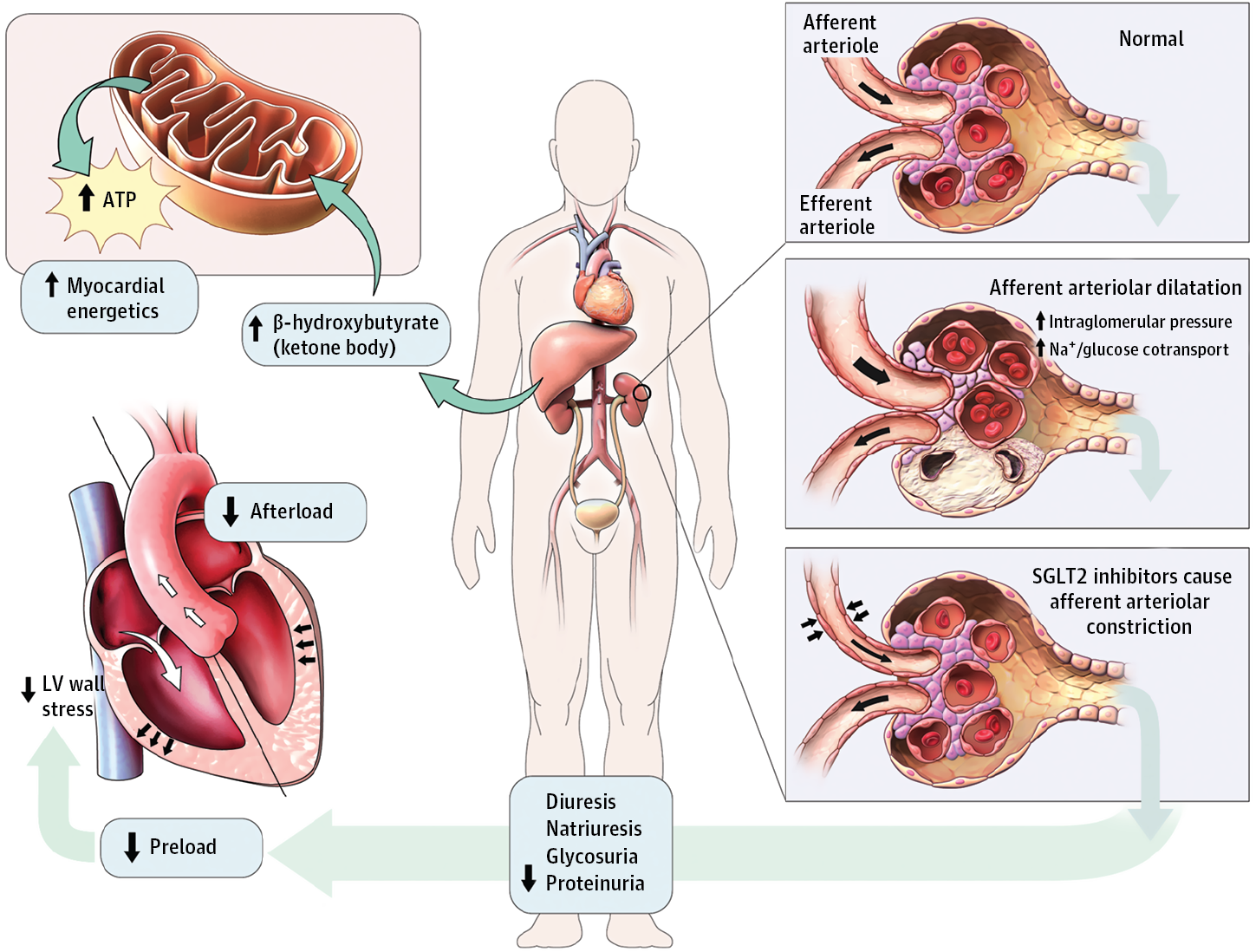 JAMA Cardiol. 2017;2(9):939-940.
[Speaker Notes: Proposed Mechanism of Cardiorenal Protection With Sodium-Dependent Glucose Cotransporter 2 (SGLT2) InhibitorsAt the level of the kidney, SGLT2 inhibition promotes glycosuria and natriuresis. It also promotes afferent arterioral constriction resulting in a decrease in intraglomerular pressure. A reduction in preload and resultant left ventricular (LV) wall stress improves overall LV filling conditions. Additionally, metabolic effects of SGLT2 inhibition to improve myocardial energetics and reduce afterload have also been proposed as cardioprotective mechanisms. ATP indicates adenosine triphosphate.
This figure was specifically commissioned for this article and has not been reproduced in any form in any media format. Figure created by M. Gail Rudakevich, BSc, MScBMC.]
Cardiovascular Outcomes
4744 patients w Class II-IV CHF
Randomized 10 mg dapagliflozin vs
placebo
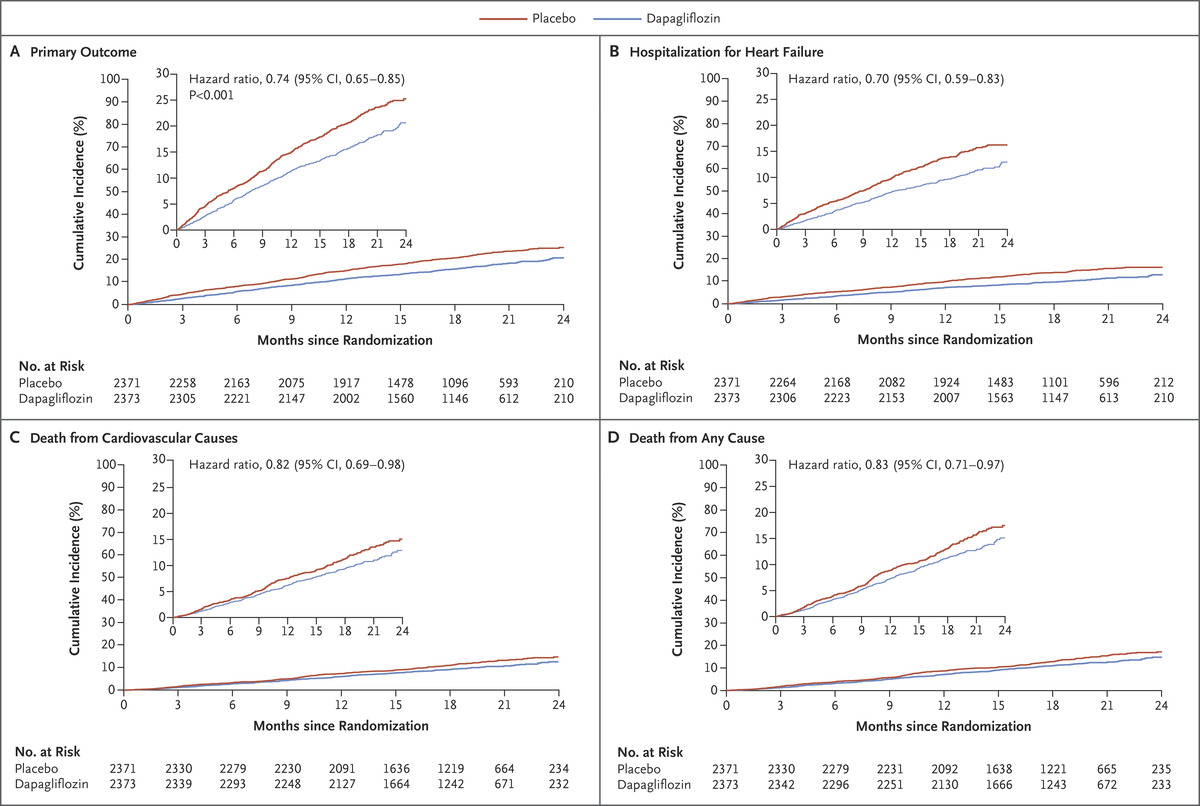 Dapa or Empa at 
10 mg daily

GFR>30 ml/min

 Do not use if
1. Prior DKA or
 risk for DKA 
2. Recurrent UTIs
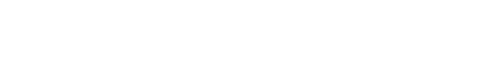 JJ McMurray et al. N Engl J Med 2019;381:1995-2008.
[Speaker Notes: Figure 2. Cardiovascular Outcomes. The primary outcome was a composite of death from cardiovascular causes, hospitalization for heart failure, or an urgent visit resulting in intravenous therapy for heart failure (Panel A). The cumulative incidences of the primary outcome, hospitalization for heart failure (Panel B), death from cardiovascular causes (Panel C), and death from any cause (Panel D) were estimated with the use of the Kaplan–Meier method; hazard ratios and 95% confidence intervals were estimated with the use of Cox regression models, stratified according to diabetes status, with a history of hospitalization for heart failure and treatment-group assignment as explanatory variables. Included in these analyses are all the patients who had undergone randomization. The graphs are truncated at 24 months (the point at which less than 10% of patients remained at risk). The inset in each panel shows the same data on an enlarged y axis.]
Titration of Medical Therapy for HFrEF: CHAMP registry
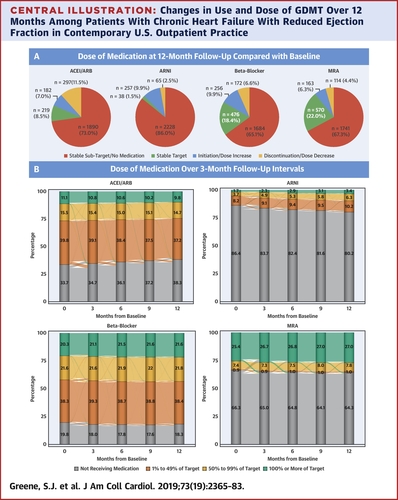 3500 HF patients in out 
Patient practices

Up titration of GDMT is 
Frequently inadequate
Red is subtherapeutic dose
Journal of American College of Cardiology (JACC), Volume: 73, Issue: 19, Pages: 2365-2383,
HypertensionTreating Hypertension in Stage C HFrEF
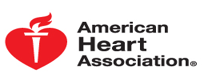 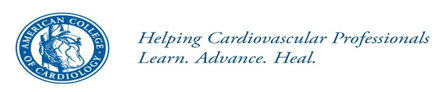 23
Clinical Case
A 68-year-old African American woman with hypertension, CKD-3 and T2DM presents for ongoing heart failure care 
She has a non-ischemic cardiomyopathy, LVEF 30% with Stage C HF 
She reports one-block exercise tolerance, no orthopnea or LE swelling 
Last hospitalized 3 months ago for 4 days 
Her medications are losartan 25 mg, carvedilol 3.125 mg BID, furosemide 40 mg, metformin 1000 mg bid and vitamin D 
On exam, BP 130/80, pulse 80 and regular, BMI 28. No JVD, clear lungs, regular rhythm, normal S1S2 no S3. Grade II/VI HSM. No hepatomegaly or LE edema. 
Labs: Na 138, K 4.8, BUN/Cr 28/1.4. NT-proBNP 1200 pg/mL 
EKG: NSR, LAE, LBBB, QRSd 152 msec
CXR: cardiomegaly, clear lungs, no effusion
What is the next most appropriate step in her management?
Stop losartan and start sacubitril/valsartan 24/26 mg bid
Start ISDN/hydralazine 
Start spironolactone 25 mg 
Add dapagliflozin 10 mg
Upgrade her ICD to a CRT-D
24
When to Refer to MS HF Program/Community HF Specialist
Persistent NYHA Class III-IV
1 or more ER visits or hospitalizations for HF
Clinical deterioration despite treatment
Inability to tolerate GDMT
Systolic BP < 90 mm Hg or symptomatic hypotension
BUN > 43 or Cr > 1.8
Onset of afib, ventricular arrhythmias or ICD shocks
Multidisciplinary Considerations for Patients with HF
Care Management
Email mshpcmreferral@mountsinai.org, call 212-241-7228, or use the MSHP Care Management Referral in Epic (order #391414)
Prompt and efficient processing of your referral
Communication about assignment through Epic In-Basket
Follow up from clinical staff within 1 week of assignment

Behavioral Health
Screen patients annually for depression using the PHQ-2/PHQ-9 and refer to psychiatric services

Palliative Care
NYHA class III/IV symptoms with frequent readmissions
Anxiety/depression adversely affecting quality of life or ability to manage illness
Assistance with decision making regarding advanced therapies
Martha Stewart Center for Living, 1440 Madison Avenue, 212-241-1446
Martha Stewart Center for Living Downtown, Union Square, 212-844-1712
Conclusions
Heart Failure is a team sport: Optimize multidisciplinary care
Follow the guidelines and up-titrate meds to effective doses used in clinical trials
African-American patients experience further benefit from the use of HYD/ISDN therapy
Major advances in the treatment of Heart failure centering on neurohormonal inhibition (i.e. subcutril/valsartan)
Management of co-morbidities especially in patients w HFpEF
Hospitalizations and Mortality remain high
Many new devices CRT, Mitral Clip, LVADs
Heart Failure Rapid Follow Up Clinic Overview
Beth Oliver, DNP, RN
Chief Nurse Executive
Senior Vice President, Cardiac Services 
Mount Sinai Health System 

November 11, 2020
28
No relevant financial disclosures or conflicts of interest
Rapid Follow Up and Transition of Care
*AHA, Target HF, recommends all patients admitted with HF have follow up clinic visit within 7 days of hospital discharge and that it is documented
This is the only discharge procedure which reduces readmissions
Considered an extension of the hospitalization
Goal is to reduce and eliminate burden across the spectrum
Comprehensive follow up for transition to next step
Patient receives focused/ tailored HF patient education at the bedside
Sinai swag (Scale, pitcher, pill box, and Managing your Heart Health patient guide)
Appointment made for RFU along with patient and care partners/family
Physical exam including ReDS (if available) and labs, patient education, medication optimization, appropriate referrals - (PCP, specialist, cardiology, VNS), follow up communication with team and patient
30
MSHS Rapid Follow Up Structure
Clinic started in 2014 at MSH, NP run with MD Support 
Program operationalized across system (MSSL, MSQ, MSBI, MSSN – MSW coming soon)
Significant positive impact on readmission rate
*MSSN runs Cardiac Wellness Program where interdisciplinary team sees patients (RN, Pharmacist and Dietician) – modified RFU
31
[Speaker Notes: MSW coming soon]
Lessons Learned and Take Aways
Despite our success, additional work to do: 
Continued and improved communication with home care, social work and SARs
Improve referrals from primary care providers (gatekeepers) 
Continuing to educate teams about benefits of RFU 
Ensure transition to community paramedicine/VNSNY
Close communication loop with primary care, cardiology and HF Team 

Patient Education is at the center of transition of care 
Communication is paramount and lack of leads to poor patient care, outcomes and satisfaction
Help to make sure patient has right medications and understands discharge plan and self care-before they are discharged
Ensure patient has a RFU appointment- before they are discharged
Rapid Follow Up is important piece in transition of care for HF patients
32
Q & A
33
Medication Management in Diabetes Type II and Newer Medication Options, Including Cardiac Benefits
David W. Lam, MD
Assistant Professor of Medicine
Department of Medicine, Endocrinology, Diabetes and Bone Disease
Icahn School of Medicine at Mount Sinai
No relevant financial disclosures or conflicts of interest
Overview
Clinical context and the need for a talk on this subject
Discuss the general ambulatory approach to the complex T2D patient
Review current indications and added cardiac benefits of newer T2D agents
Percentage of Adults with Diagnosed Diabetes, New York State, BRFSS 2016
Source: Information for action report 2018-2019. New York State Department of Health
37
Diabetes Care for the Busy Clinician
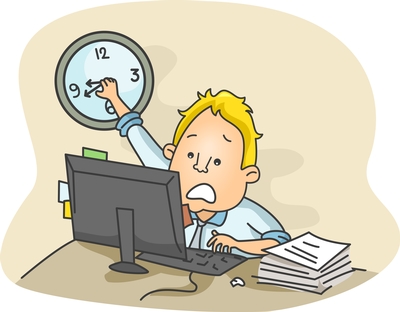 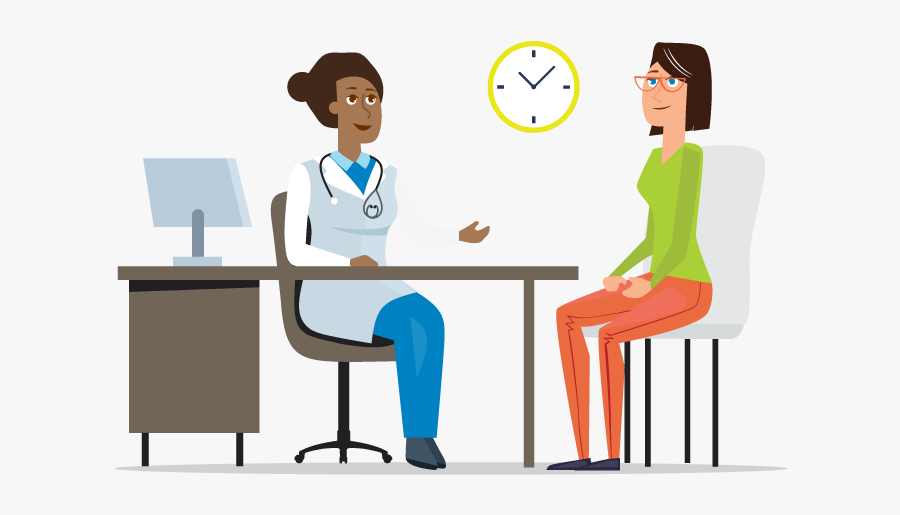 38
Checklist for DM Management for Front Line Providers
39
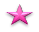 DM Treatment implications
Checklist for DM Management for Front Line Providers
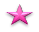 DM Treatment implications
40
Establish Treatment Goals
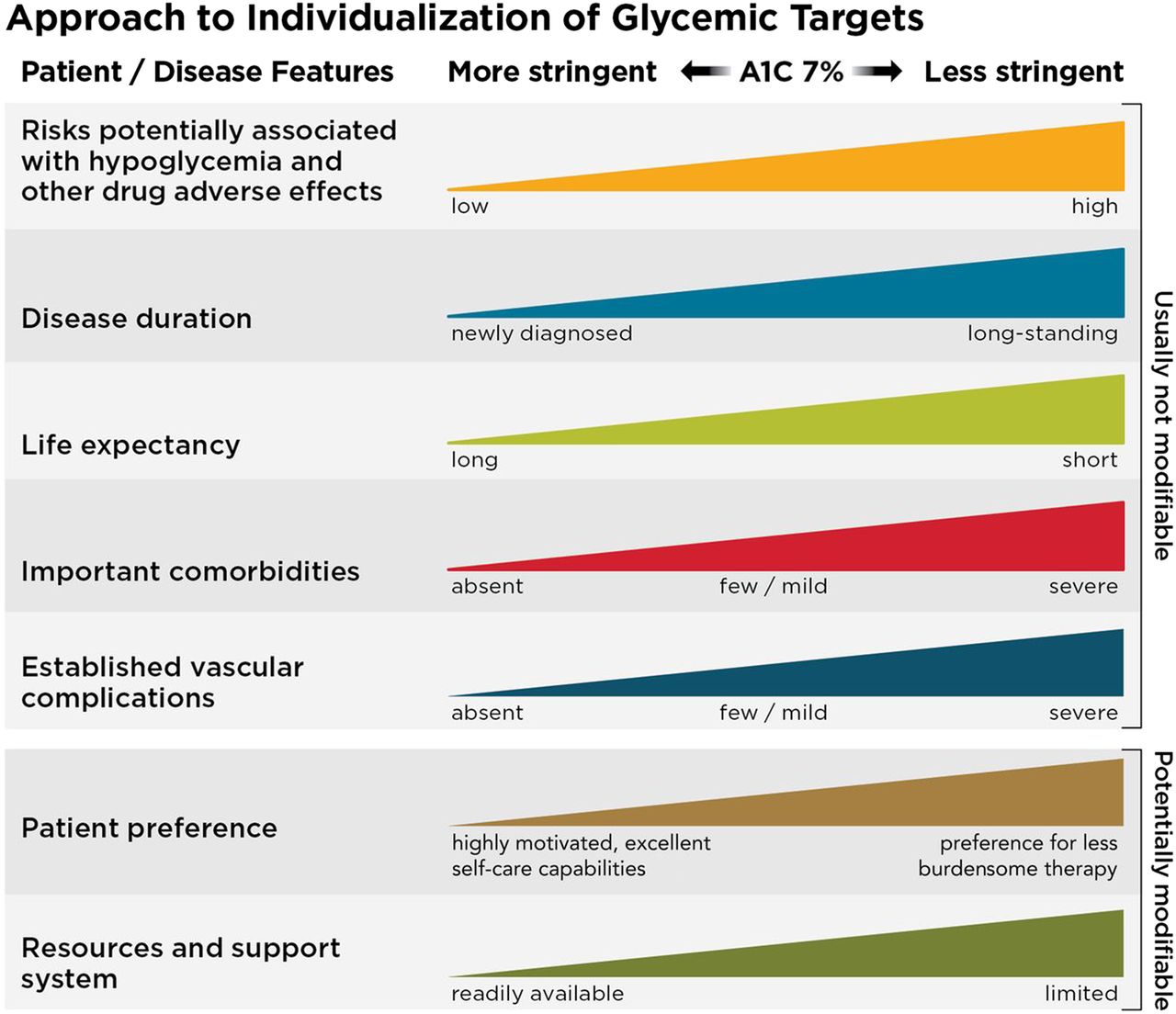 HgbA1c <6.5% - More stringent
Low risk of hypoglycemia and adverse effects of intensive treatment
HgbA1c <7% is general target for adults
Corresponds to pre-prandial plasma glucoses between 80-130 mg/dl and postprandial (1-2 hrs.) plasma glucose <180 mg/dl. 

HgbA1c <8% - Less stringent
Increased risk of hypoglycemia
Limited life expectancy
Well established complications
Other compelling reasons
41
Source: American Diabetes Association Standards of Medical Care. Diabetes Care 2020 Jan; 43(Supplement 1): S66-S76
[Speaker Notes: This threshold has been proven to reduce development of microvascular complications (retinopathy, neuropathy and CKD) and, though to a lesser extent, macrovascular complication (non-fatal MI, stroke, CV death) in Type 1 and Type 2 DM.]
Establish Treatment Goals – Older Adult Considerations
Optimize nutrition
Screen for geriatric syndromes: polypharmacy, cognitive impairment, depression
Dementia – Annual screening after 65
Hypoglycemia – medication class selection
Burden of diabetes medications – frequency, numeracy requirements
42
49 y/o African American Male with T2D, HbA1C 8.9%, HTN, HLD

Medications:
Metformin 1000 mg BID
ASA 81 mg Qday
Lisinopril 40 mg Qday
Atorvastatin 40 mg QHS
Poll Question: What agent would you recommend to add?
Glipizide
Sitagliptin (Januvia®)
Liraglutide (Victoza®)
Insulin Glargine
43
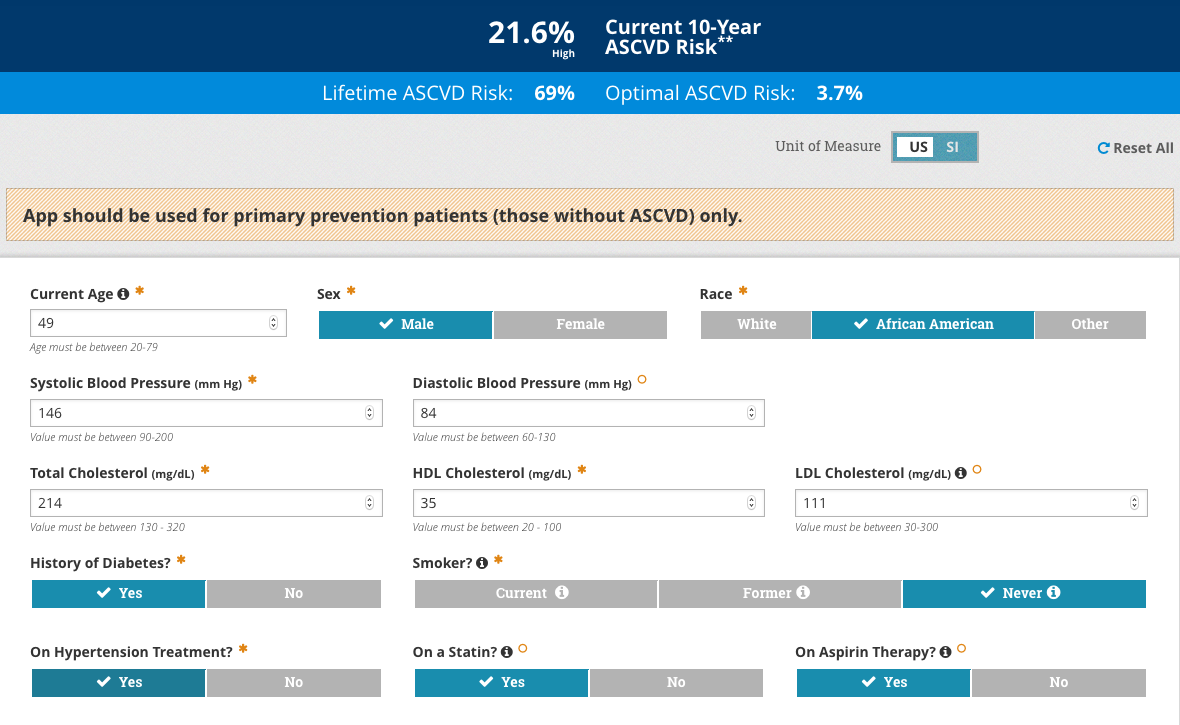 44
49 y/o AA M With T2D A1C 8.9% with ASCVD 10 year risk 21.6%
FIRST-LINE Therapy is Metformin and comprehensive lifestyle (including weight management and physical activity)
ASCVD Predominates
Established ASCVD
Indicators of high ASCVD risk (age ≥55 years with coronary, carotid or lower extremity artery stenosis >50%, or LVH)
PREFERABLY
GLP-1 RA with proven CVD benefit

OR
SGLT2i with proven CVD benefit if eGFR adequate
45
GLP-1 Receptor Agonists (GLP1RA)
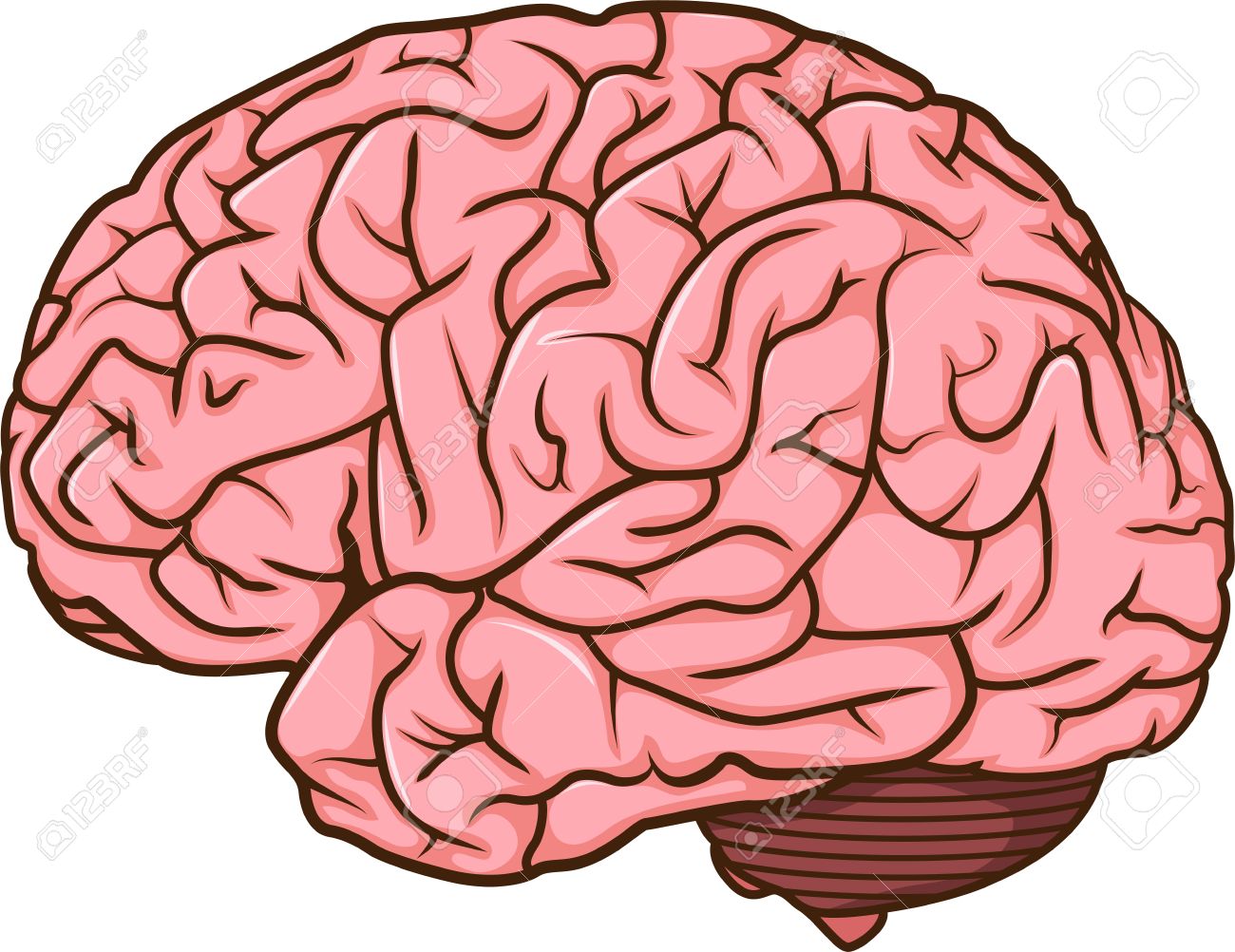 Native GLP-1
Gut derived hormone
Augments glucose mediated insulin response
GLP1-RA
Mechanism
Mimic native GLP-1
Decrease glucagon production
Slow gastric emptying
Increase satiety/decrease appetite
Effect
-0.42% to -1.09% HbA1C reduction
Weight loss (-0.5 to -3.6kg) 
Mixed results in individual CVOT (neutral to beneficial)
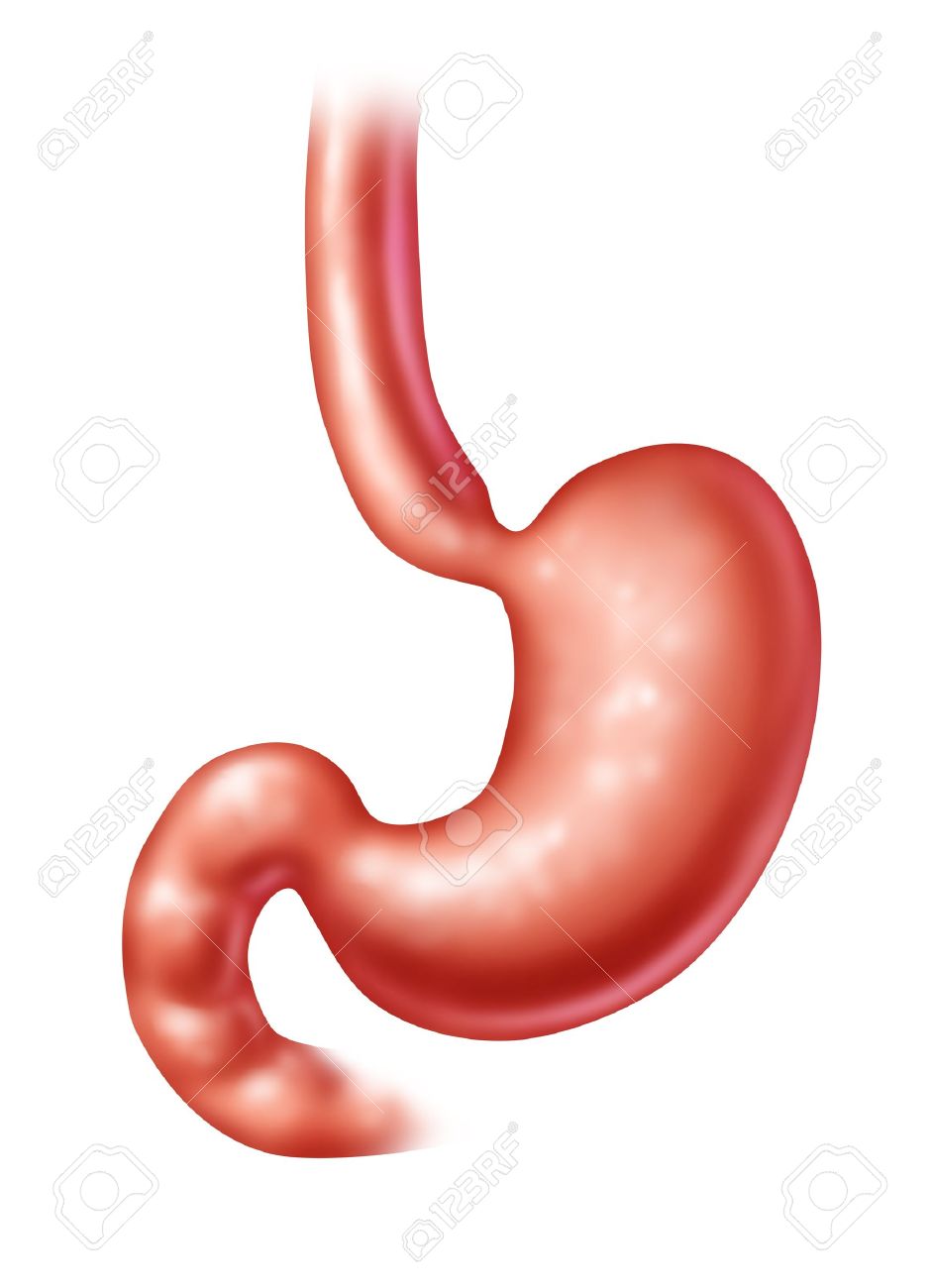 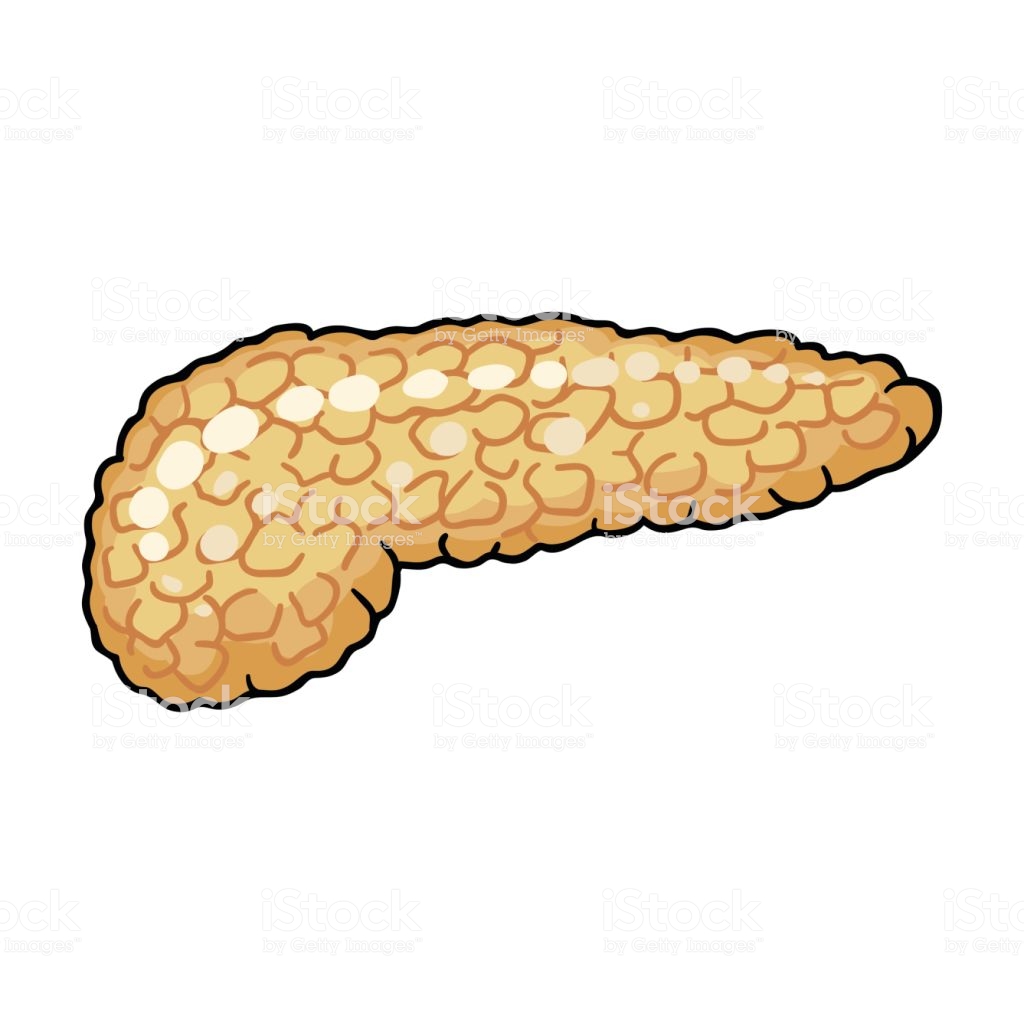 Current FDA approved drugs containing GLP1RA (Nov 2020)
GLP1RA – Adverse Effects & Precautions
Adverse effects
Gastrointestinal  - Nausea & vomiting
Pancreatitis
Contraindications
Personal or family history of medullary thyroid cancer, personal history of MEN-2 
Impaired renal function
Exenatide should not be used in CrCl < 30 and ESRD
Limited data for liraglutide, dulaglutide, lixisenatide, semaglutide
Impaired hepatic function
No dose adjustments
49 y/o African American Male with T2D, HbA1C 8.9%, HTN, HLD

Medications:
Metformin 1000 mg BID
ASA 81 mg Qday
Lisinopril 40 mg Qday
Atorvastatin 40 mg QHS
Next Step: Add GLP1-RA with CV risk reduction benefit
48
49
[Speaker Notes: LEADER – MI, Stroke, CV Death - fewer occurrent 13 % vs 14.9% HR 0.87

SUSTAIN 6 – first occurrence CV Death, non fatal MI, non fatal stroke – 6.6% vs  8.9% placebo, HR 0.74

REWIND – 12 vs 13.4% non fatal MI non fatal stroke, CV Death HR 0.88]
65 y/o Caucasian Female with T2D, HbA1C 8.9%, no known complications, HFrEF (EF = 40%), HTN, HLD, here for follow-up

Medications:
Metformin 1000 mg BID
ASA 81 mg Qday
Lisinopril 20 mg Qday
Atorvastatin 80 mg QHS
Poll Question: What agent would you recommend to add?
Glimepiride 
Insulin Detemir
Linagliptin (Tradjenta®)
Dapagliflozin (Farxiga®)
50
65 y/o Caucasian Female with T2D (A1C 8.9%) HFrEF (EF 40%) HTN HLD
FIRST-LINE Therapy is Metformin and comprehensive lifestyle (including weight management and physical activity)
HF or CKD Predominates
PREFERABLY
SGLT2i with evidence of reducing HF and/or CKD progression in CVOTs if eGFR adequate
OR
If SGLT2I not tolerated or contraindicated…
Particularly HFrEF (LVEF <45%)
CKD: Specifically eGFR 30-60 mL/min/1.73m2 or UACR >30mg/g, particularly UACR > 300 mg/g
51
SGLT2 inhibitors (SGLT2i)
Sodium-glucose co-transporter 2 (SGLT2) is expressed in proximal tubule, responsible for glucose reabsorption
Mechanism
SGLT2i promote renal excretion of glucose (inhibit glucose reabsorption)
Effects
0.5 – 0.9% HbA1C decrease
Weight loss (2-3 kg) 
Decrease risk of major adverse cardiovascular events (Empa1, Cana2), cardiovascular morbidity and mortality (Empa1, Dapa3) in high risk population
Decrease in kidney failure (Cana4) progression of kidney disease (Empa5)
Zinman B Et al. NEJM 2015. (EMPA-REG)
Neal B et al. NEJM 2017. (CANVAS)
Wiviott SD et al. NEJM 2019 (DECLARE-TIMI)
Perkovic V et al. NEJM 2019. (CREDENCE)
Wanner C et al. NEJM 2016. (EMPA-REG OUTCOME)
SGLT2i – Adverse effects and precautions
Adverse effects
Genitourinary infections
Hypotension
Acute kidney injury
Bone Fracture
Amputations
Euglycemic DKA (DKA but with blood glucose < 250 mg/dL) 
Contraindications
	Type 1 diabetes * be vigilant for possible off-label use
Renal Impairment
	Ertugliflozin eGFR > 60 mL/min/1.73m2 , Cana Dapa and Empa > 45 mL/min/1.73m2 
Hepatic Impairment
	Dapa requires dosing adjustment
	Most ok with mild hepatic impairment
54
[Speaker Notes: CANVAS – death from CV cause, non fatal MI, non fatal stroke - 0.86
Lower HF hospitalization and improvement in renal composite outcome (reduction in eGFR, renal replacement therapy, renal death]
65 y/o Caucasian Female with T2D, HbA1C 8.9%, no known complications, HFrEF (EF = 40%), HTN, HLD, here for follow-up

Medications:
Metformin 1000 mg BID
ASA 81 mg Qday
Lisinopril 20 mg Qday
Atorvastatin 80 mg QHS

Next Step: Add SGLT-2 inhibitor with HF benefit
55
FIRST-LINE Therapy is Metformin and comprehensive lifestyle (including weight management and physical activity)
ASCVD Predominates
HF or CKD Predominates
Established ASCVD
Indicators of high ASCVD risk (age ≥55 years with coronary, carotid or lower extremity artery stenosis >50%, or LVH)
Particularly HFrEF (LVEF <45%)
CKD: Specifically eGFR 30-60 mL/min/1.73m2 or UACR >30mg/g, particularly UACR > 300 mg/g
PREFERABLY
GLP-1 RA with proven CVD benefit

OR
SGLT2i with proven CVD benefit if eGFR adequate
PREFERABLY
SGLT2i with evidence of reducing HF and/or CKD progression in CVOTs if eGFR adequate3
OR
If SGLT2I not tolerated or contraindicated…
56
ASCVD Predominates
HF or CKD Predominates
If SGLT2I not tolerated or contraindicated or if eGFR less than adequate2 add GLP-1 RA with proven CVD benefit5
If further intensification is required or patient is now unable to tolerate GLP-1 RA and/or SGLT2i, choose agents demonstrating CV safety:
For patients on a GLP-1 RA, consider adding SGLT2i with proven CVD benefit1
DPP-4i if not on GLP-1 RA
Basal insulin4
TZD5
SU6
Avoid TZD in the setting of HF
Choose agents demonstrating CV safety:
For patients on a SGLT2i, consider adding GLP-1 RA with proven CVD benefit1
DPP-4i (not saxagliptin) in the setting of HF (if not on GLP-1 RA)
Basal insulin4
SU5
57
DPP-4 Inhibitors
DPP-4
Ubiquitous Serine protease which acts on multiple substrates but notably GLP-1 and GIP
DPP-4 inhibitors inhibit breakdown of GLP
Mechanism
Increase endogenous levels of GLP-1
Reduce glucagon
Reduce post prandial hyperglycemia
Effect
-0.5-0.8% HbA1C 
Weight neutral
No effect on gastric emptying, appetite
Neutral CVOT
Diabetes Care for the Busy Clinician
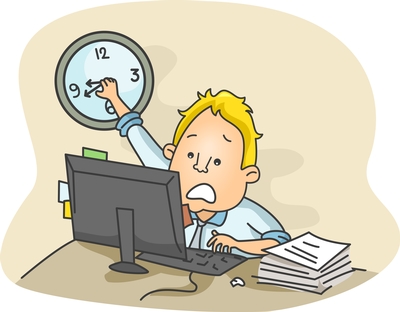 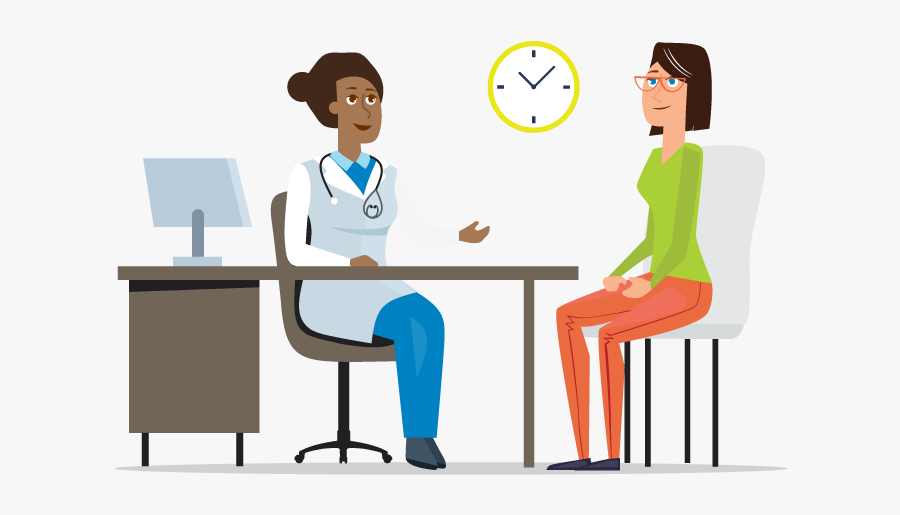 59
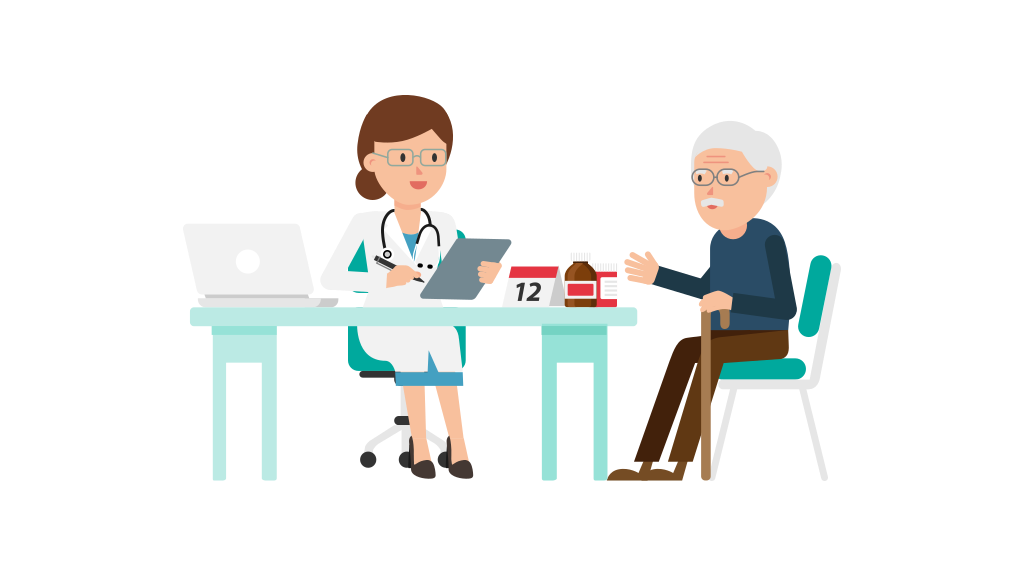 [Speaker Notes: Duplicate for thyroid, bone, transgender , obesity]
What can multi-disciplinary care do for your patients?
The Mount Sinai Diabetes Alliance provides personalized support for those living with and at risk for diabetes 
Led by Abby Schwartz RN BSN MBA 
Network of 7 Registered Dietician, Certified Diabetes Educators (CDE) working at 26 practice locations across Mount Sinai Health System
Co-management of patients with PCP/Endocrinologist/Cardiologist to the maximum of their certification

Impact of multi-disciplinary and collaborative care after 12 months of enrollment
1.7% absolute HbA1C decrease for those with HbA1C > 8%
59% of patients with weight loss
17% reduction in patients with obesity (BMI > 30 kg/m2)
Source: Unpublished Data, courtesy of Abby Schwartz. N = 1084 for A1C > 8%, N= 7837 for weight loss, N = 7688 for BMI > 30 kg/m2
61
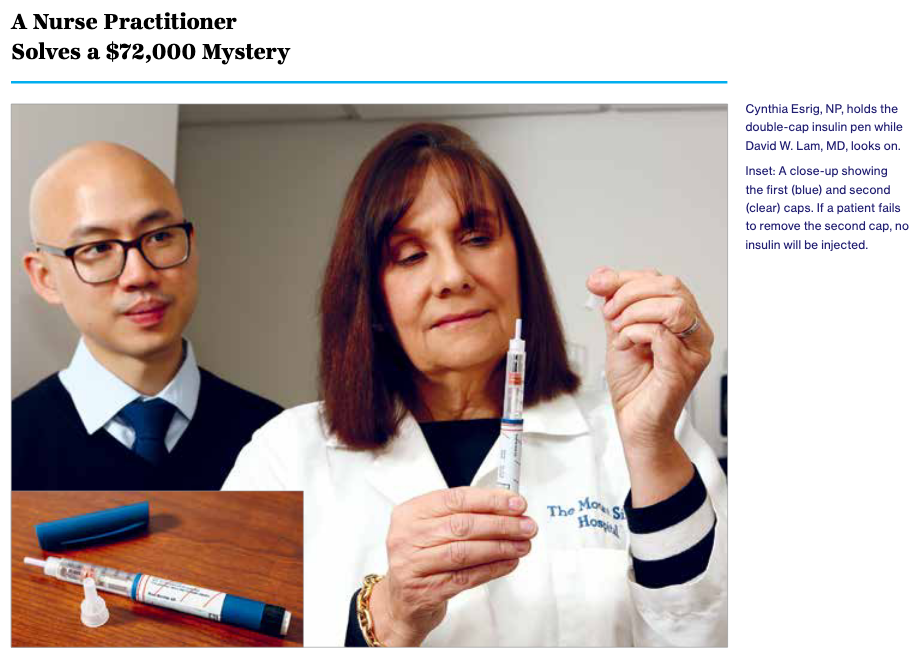 Troubleshooting Diabetes
Medication Adherence
Cost
Adverse effects
Appropriate education & training
Work/Life schedule

Diet
High glycemic index foods
Fruits
“Sugar free” foods
62
Conclusions
The care of a patient with diabetes is complex and multi-faceted – a challenge to do effectively in today’s health care environment

Utilize a systematic, evidence based approach in selecting medications based on the individual patient factors

Recognize cost and the burden of therapy when selecting medications

Enlist the help of allied professionals and specialists
63
Thank you!Questions?My Contact: David.W.Lam@mssm.edu
64
New! Condition Management Hub
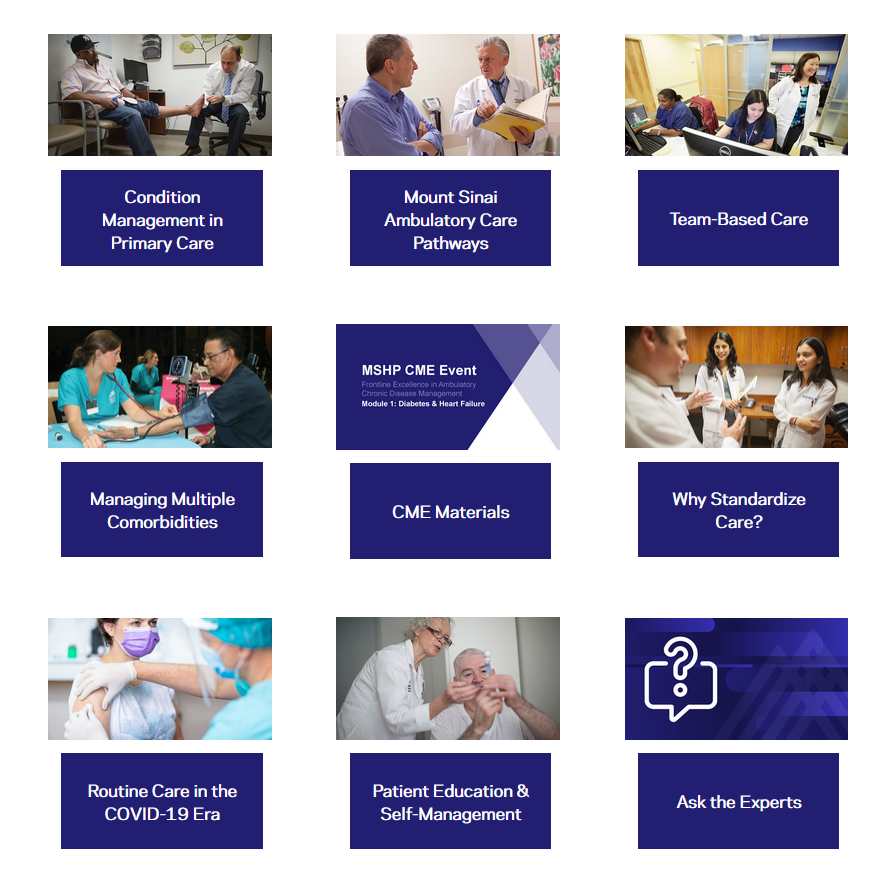 Link: https://mshp.mountsinai.org/web/mshp/condition-management-hub
*Full condition pathways document may be downloaded